Step 1
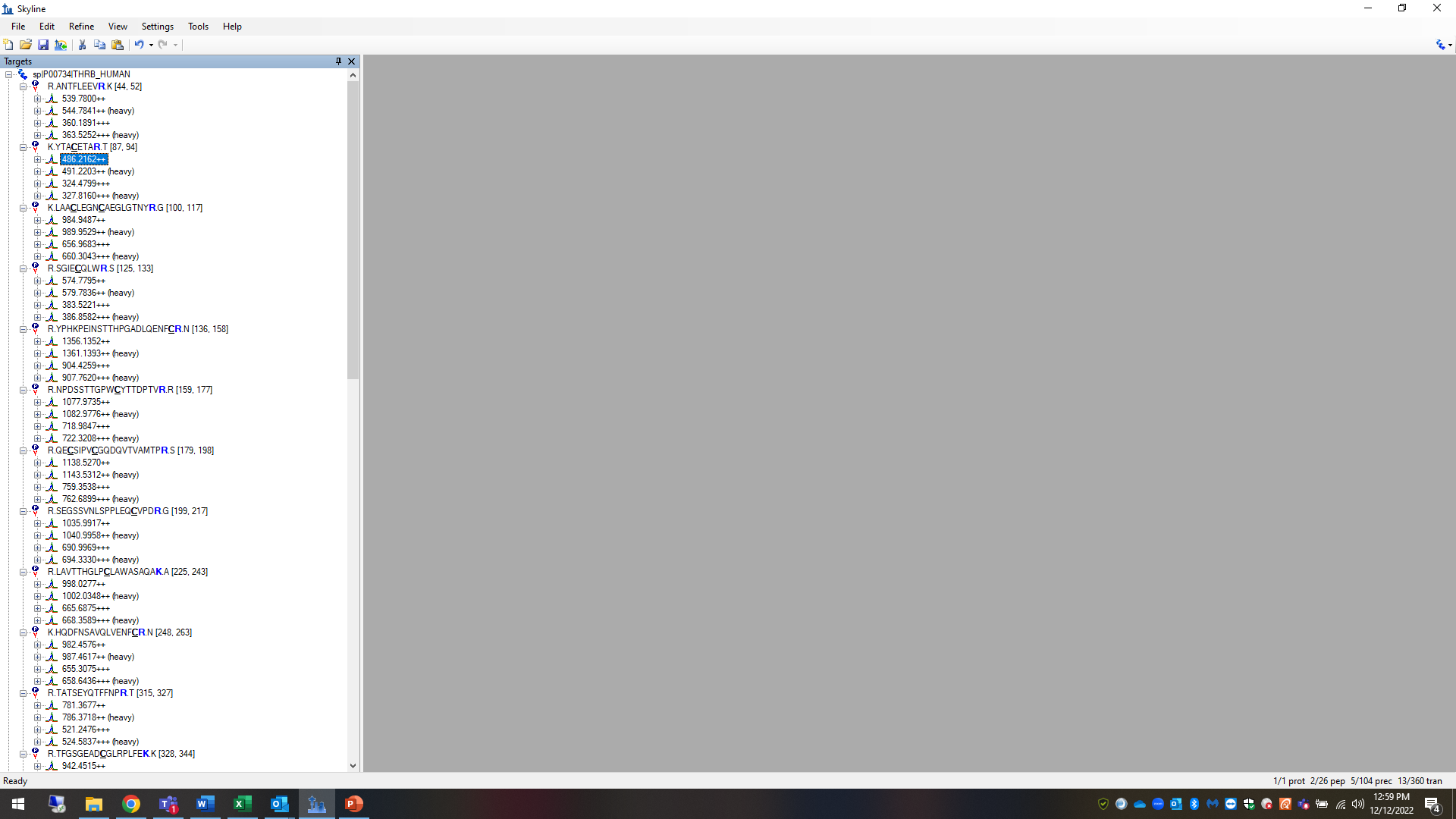 Step 2
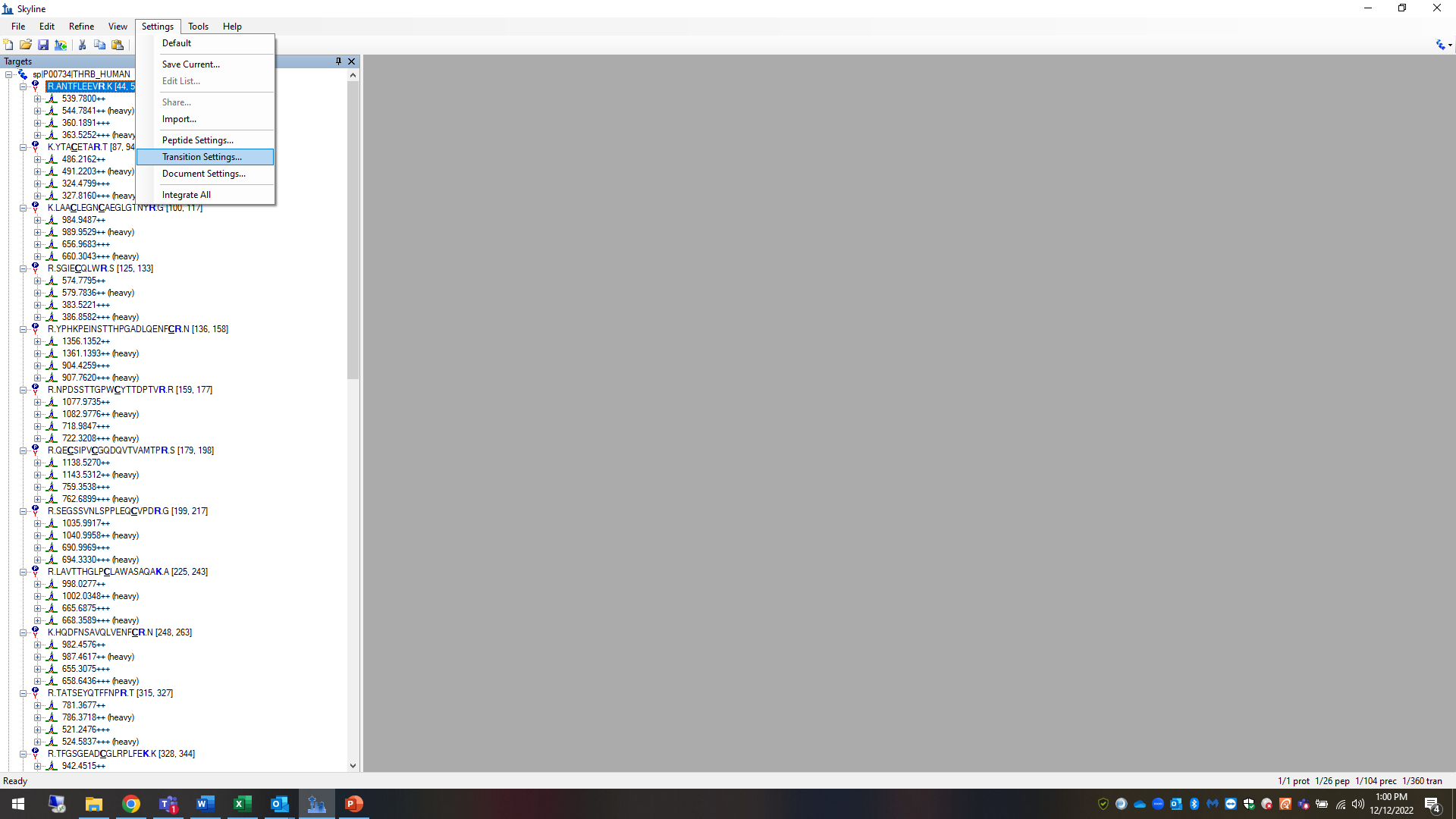 Step 3
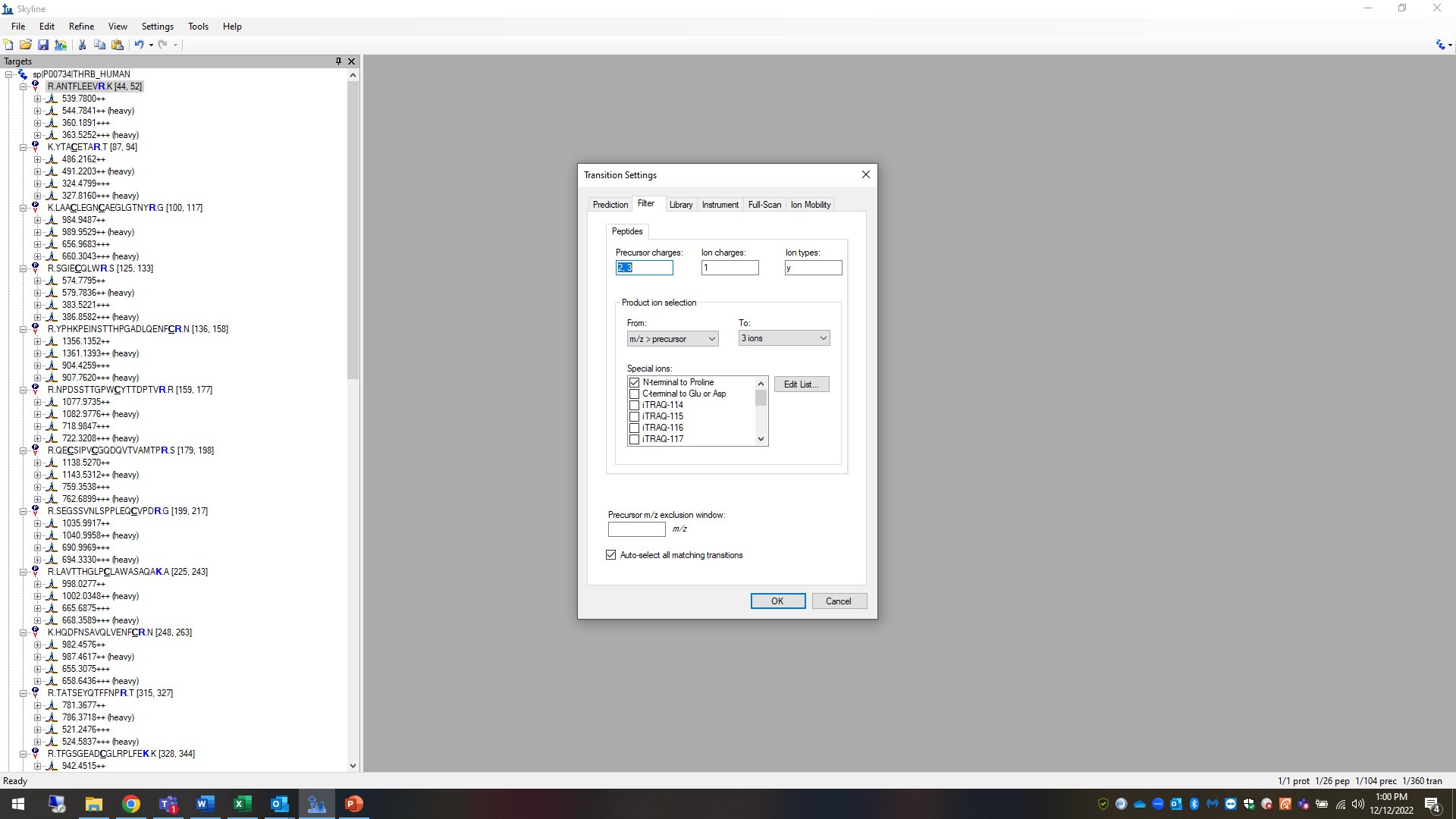 Step 4
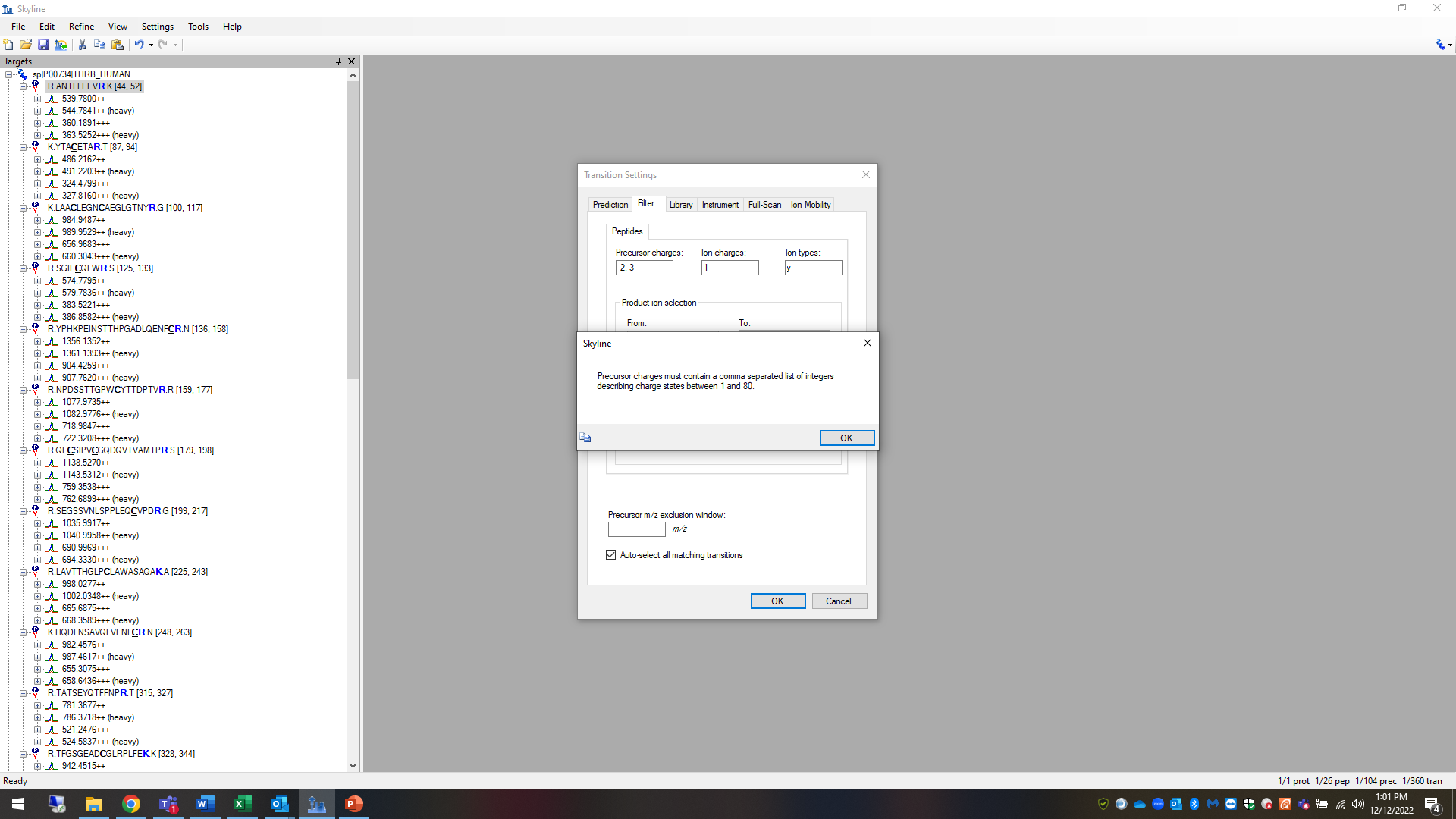